Dopamine enhances model-based over model-free choice behavior
Peter Smittenaar*, Klaus Wunderlich*, Ray Dolan
Model-based and model-free systems
model-free (habitual)
Cached values: single stored value
Learned over many repetitions
TD prediction error
Inflexible, but computationally cheap


model-based (goal-directed)
Model of environment with states and rewards
Forward model computes best action ‘on-the-fly’
Flexible, but computationally costly
Behavior is a combination of these two systems (Daw et al., 2011)
Two systems interact
How do these two systems interact to generate behavior?
	
Compete at output / collaborate during learning? (Daw et al., 2005; Doll et al., 2009; Biele et al., 2011)

Both systems use overlapping neural systems. (Daw et al., 2011; Wunderlich et al., 2012)

What is the role of dopamine in model-based/model-free interactions?
		
	How does L-DOPA affect control exerted by either system?
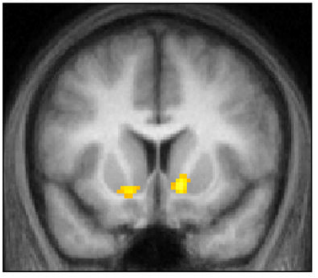 conjunction: model-based & model-free
Daw et al., 2011
2-step task
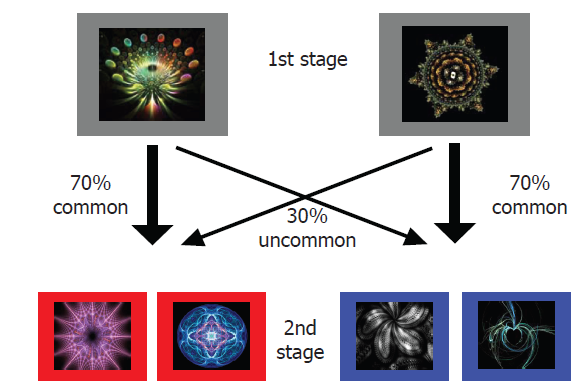 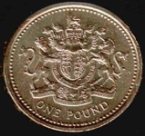 X
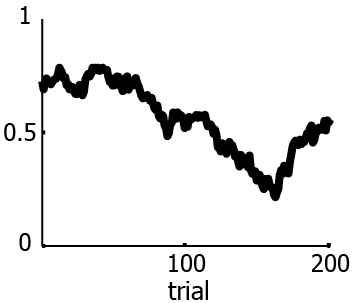 based on Daw et al., 2011
p(stay) dissociates two systems
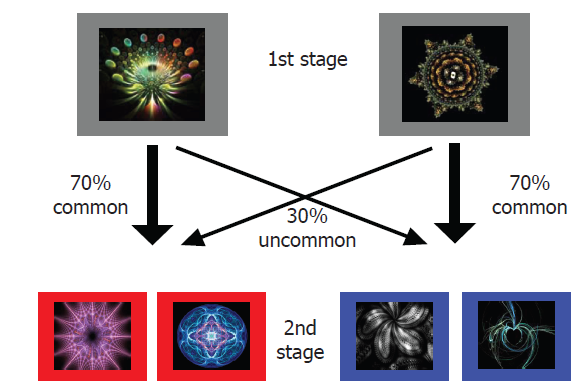 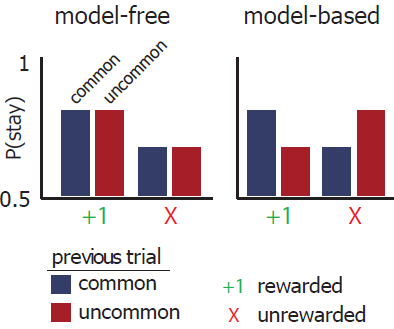 choices show both systems have control
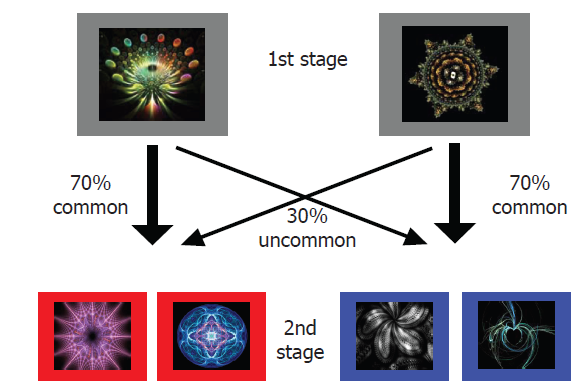 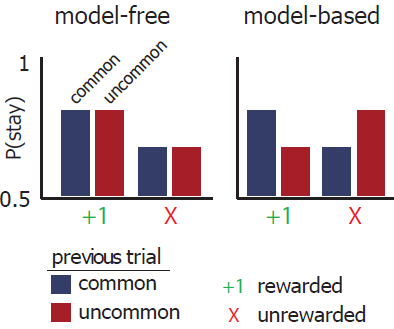 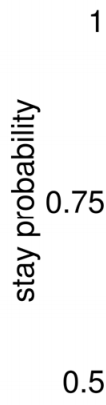 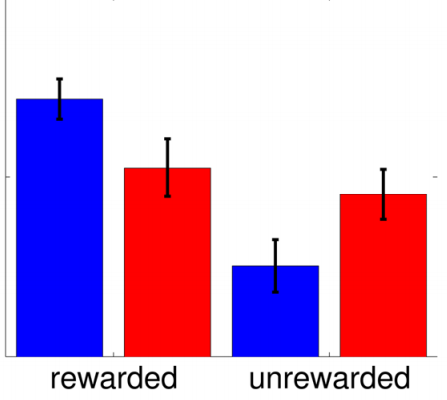 Daw et al., 2011
choices show both systems have control
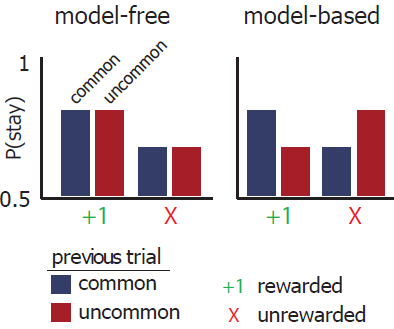 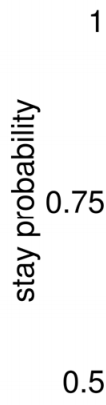 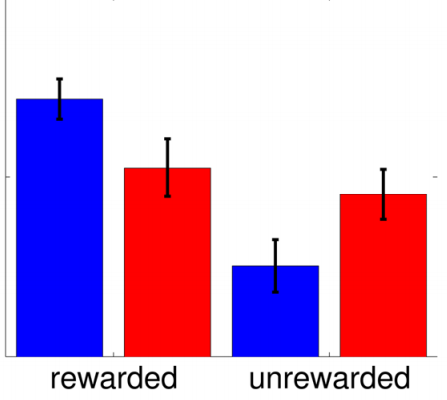 Daw et al., 2011
choices show both systems have control
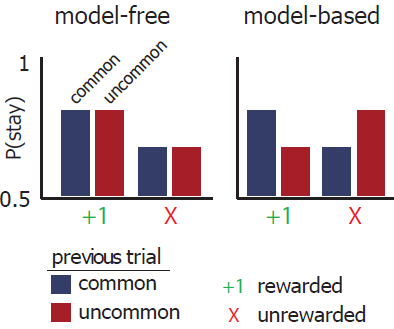 Choice is a mix of model-free
and model-based control
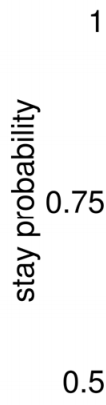 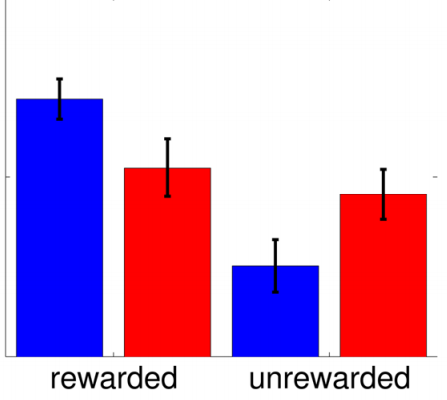 18 subjects on and off L-DOPA
within-subject design
Daw et al., 2011
choices show both systems have control
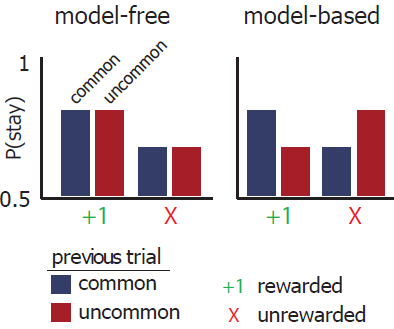 Choice is a mix of model-free
and model-based control
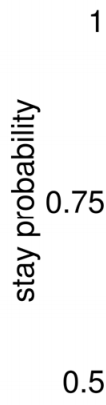 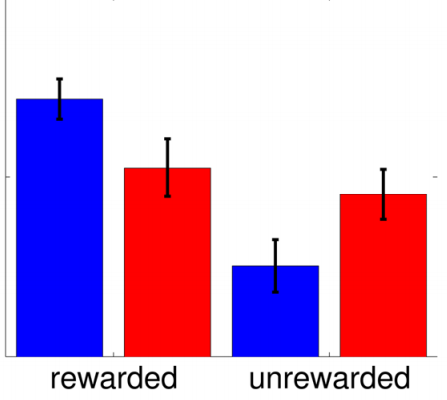 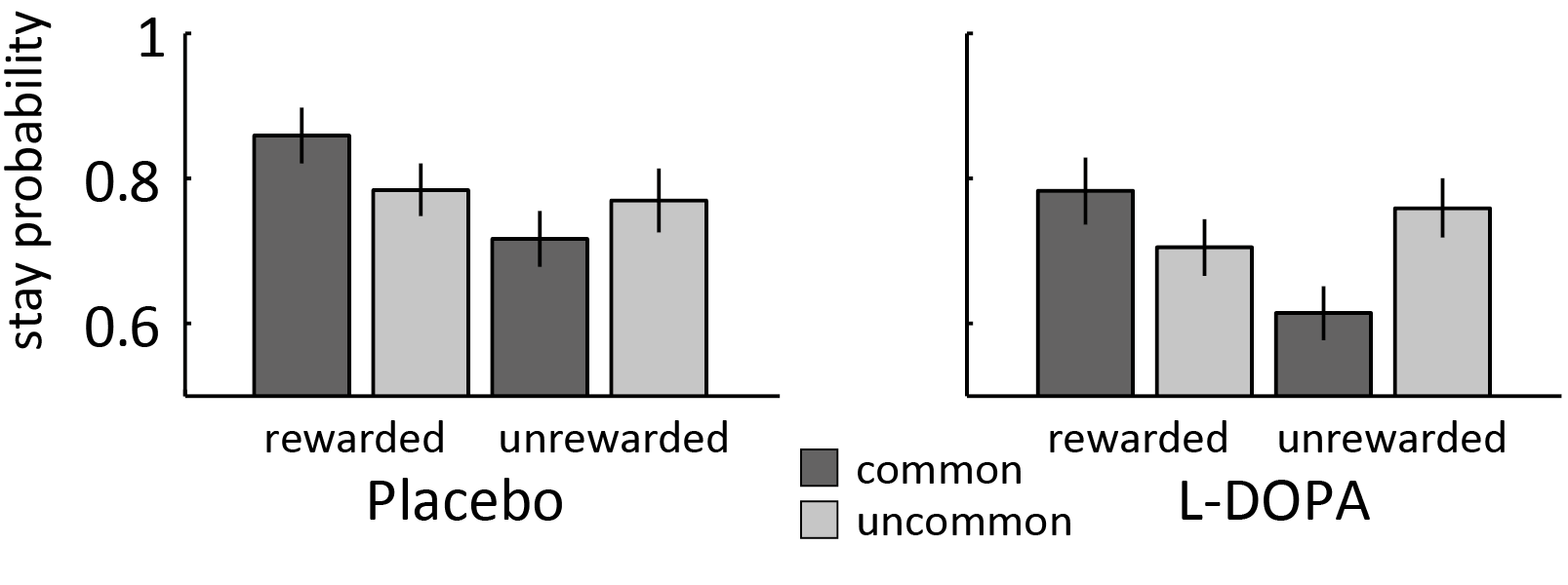 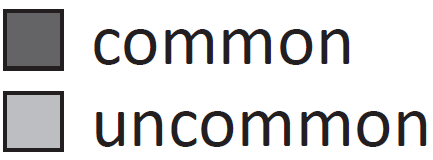 Daw et al., 2011
L-DOPA enhances model-based control
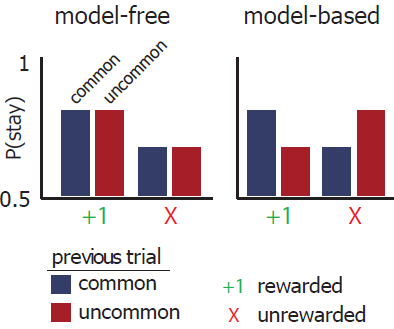 L-DOPA increases model-based, but not model-free behavior
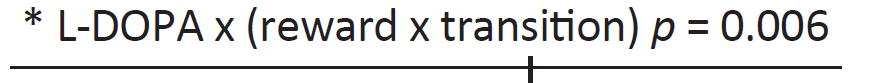 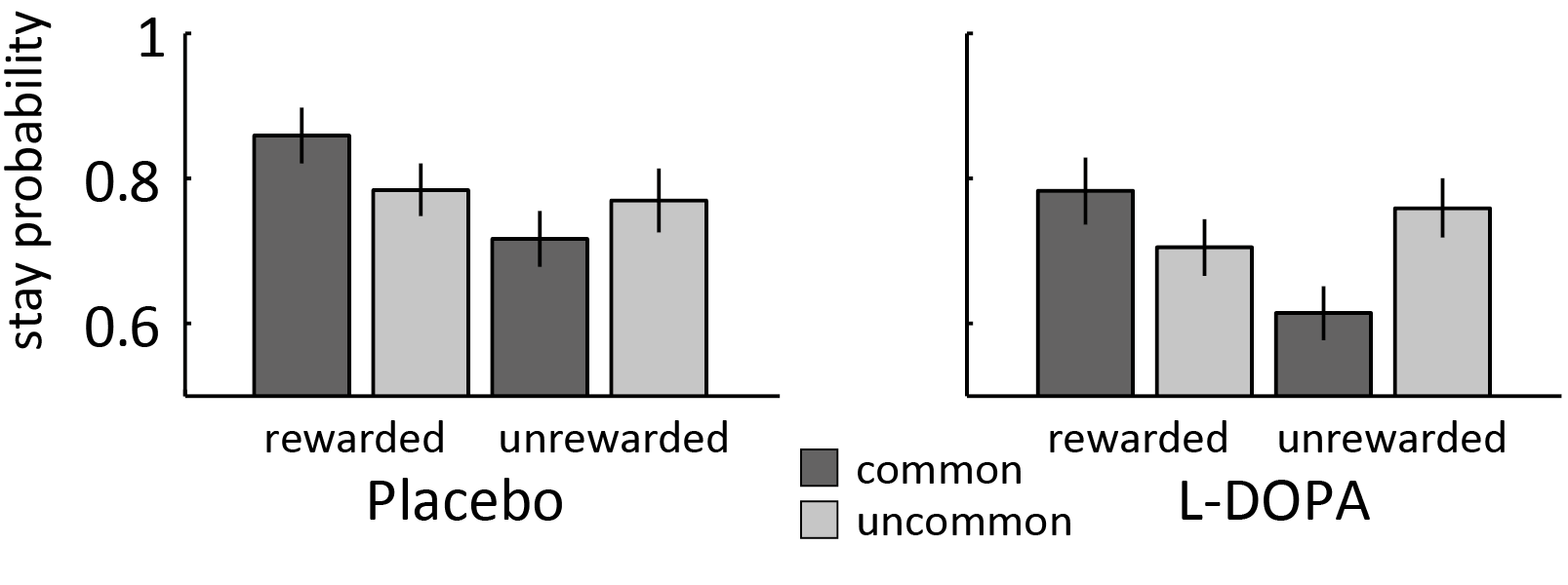 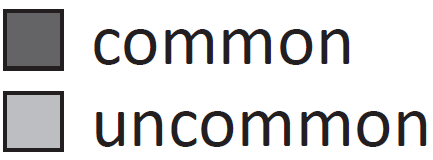 Parameter w weights MB and MF influence
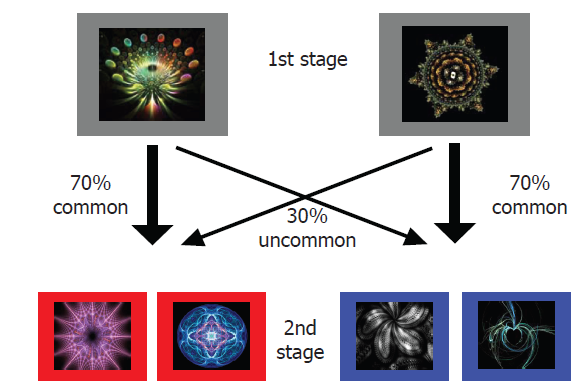 1
2
V1: value stimulus 1
w: weighting parameter
α: model-free learning rate
λ: eligibility gain
r: reward on trial t
L-DOPA increases model-based control (w)
* p = .005
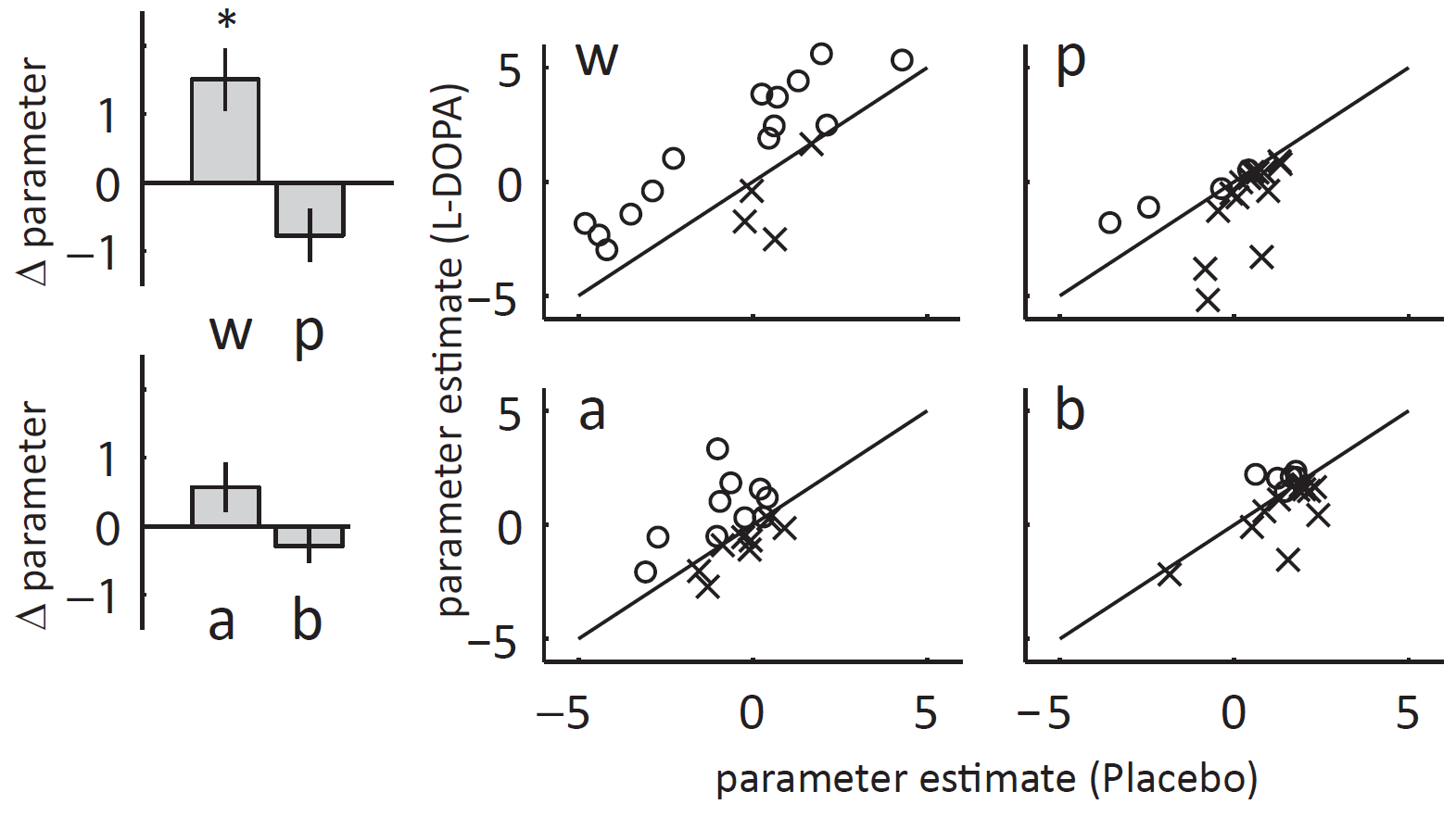 L-DOPA does not affect model-free system
L-DOPA enhances model-based over model-free control
	

No effect on model-free:
learning rate
noise
policy / value updating
positive / negative prediction errors
Conclusion
L-DOPA enhances model-based over model-free control
	

No effect on model-free:
learning rate
noise
policy / value updating
positive / negative prediction errors

L-DOPA might
improve components of model-based system 
directly alter interaction between both systems at learning or choice (Doll et al., 2009)
Effect stronger after unrewarded trials
L-DOPA minus placebo
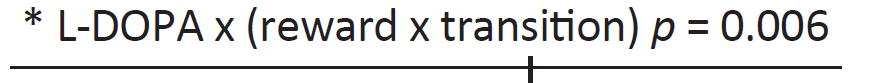 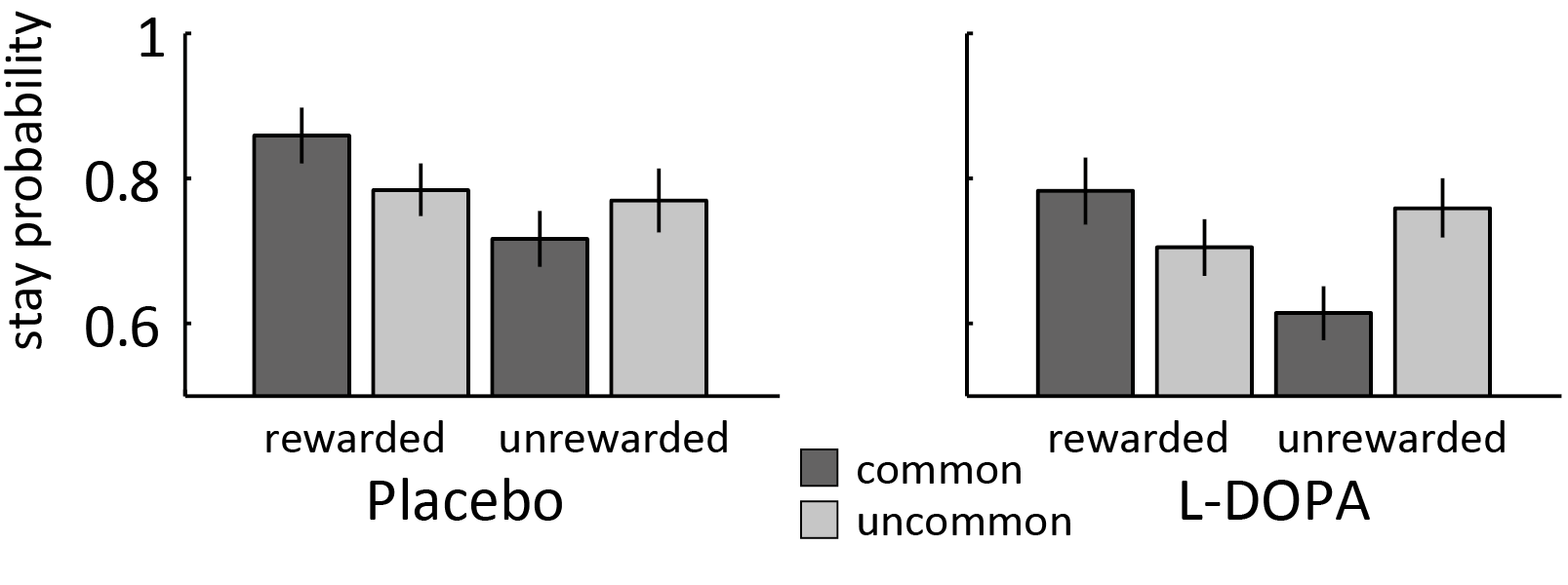 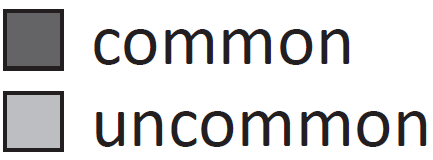 Effect stronger after unrewarded trials
L-DOPA minus placebo
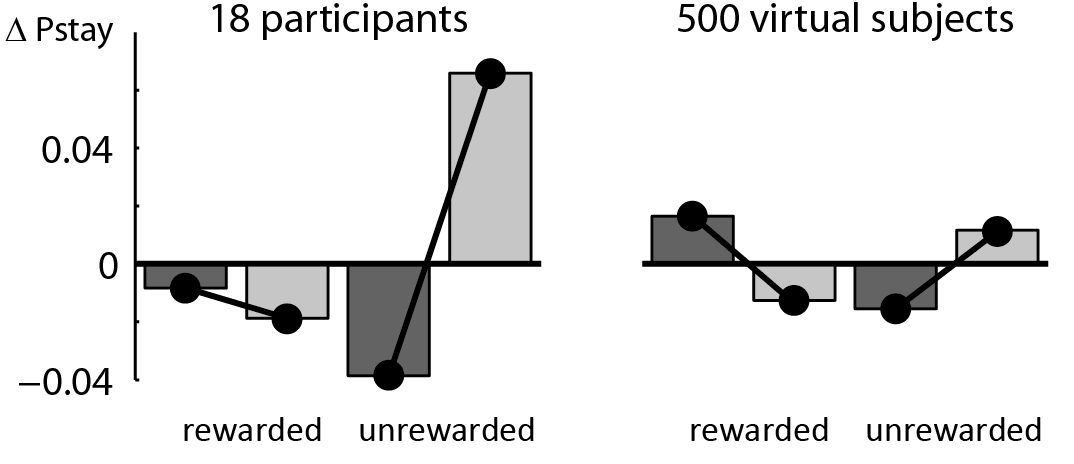 Increase in model-based control particularly strong after unrewarded trials
Conclusion
L-DOPA enhances model-based over model-free behavior
	

L-DOPA might
improve components of model-based system
directly alter interaction between both systems at learning or choice (Doll et al., 2009)

facilitate switching to model-based control when needed (Isoda and Hikosaka, 2011)
Acknowledgements
Klaus Wunderlich
Tamara Shiner
Ray Dolan
The Einstein meeting’s organizers
Thank you
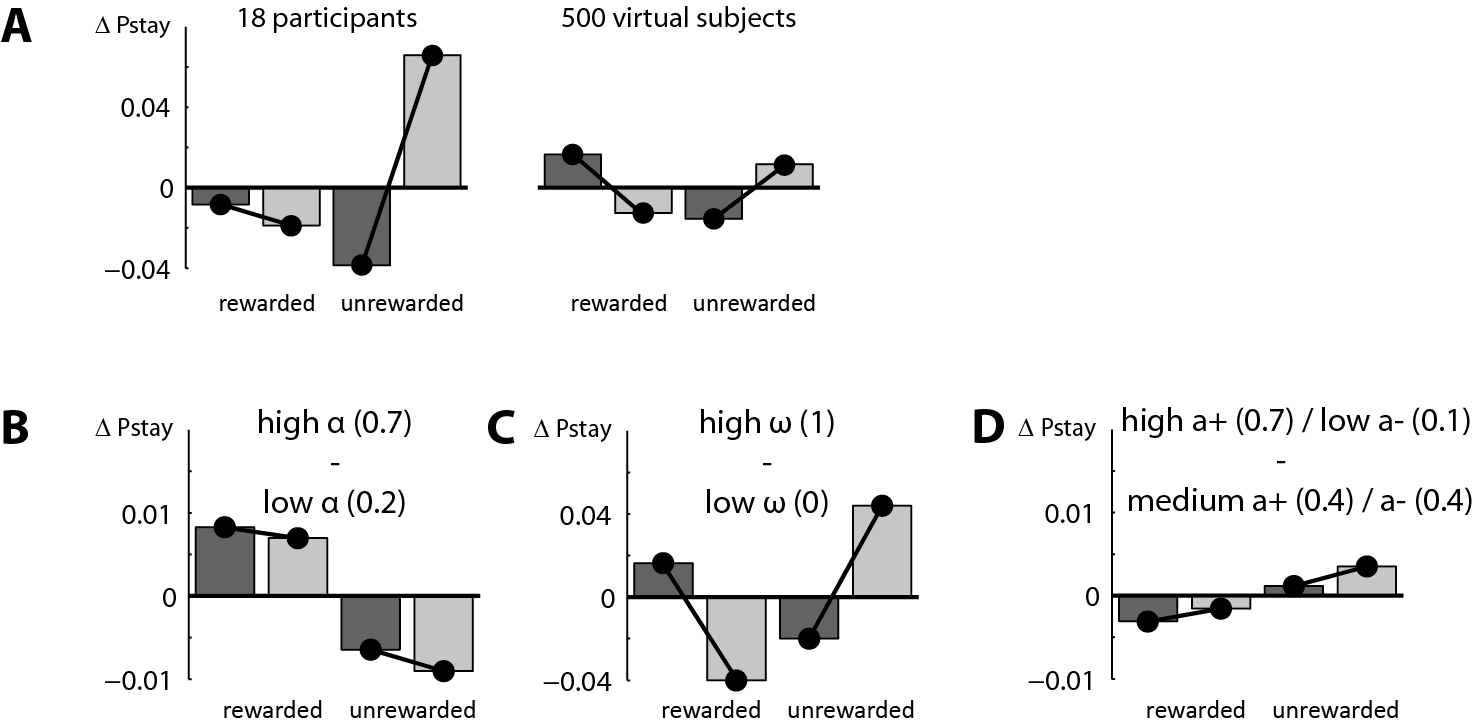 Alternative models
‘Random effects’ Bayesian model comparison
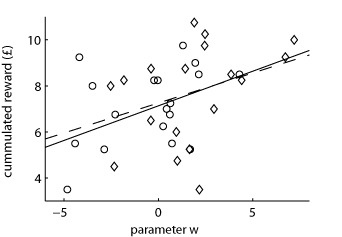 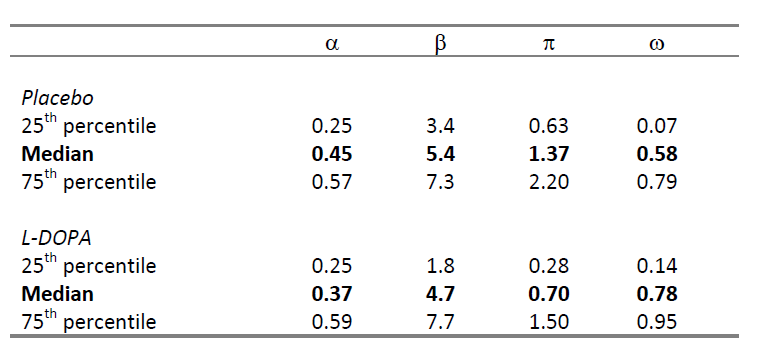 [Speaker Notes: inverse temperature: higher is more accurate.]